Notes: Symbiosis (pg 10)
Notes: Symbiosis (pg 10)
Symbiosis = Close association between two different species
Types of symbiosis
Examples
Commensalism: Epiphytes are small plants that live on the branches of other trees. This allows the epiphyte to get more light, and neither helps nor harms the tree
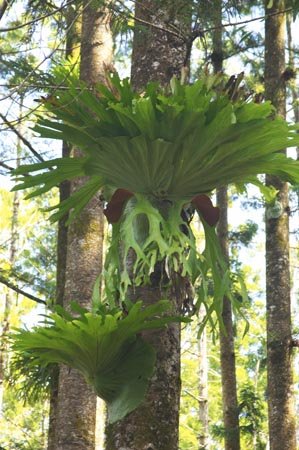 Examples
Mutualism: Mycorrhizae are fungi that live on the roots of plants. The fungus gives the plant water and nutrient and the plant gives the fungus food.
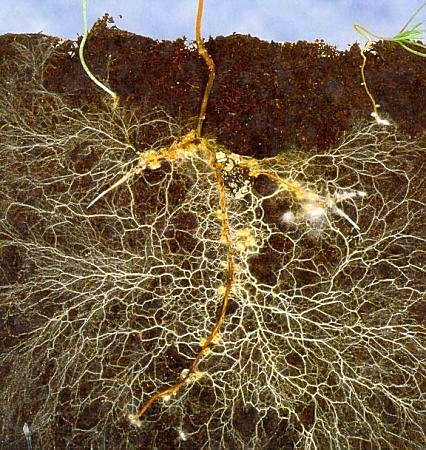 Examples
Parasitism: Tapeworms live in the digestive tracts of animals, stealing food and nutrients from their hosts.
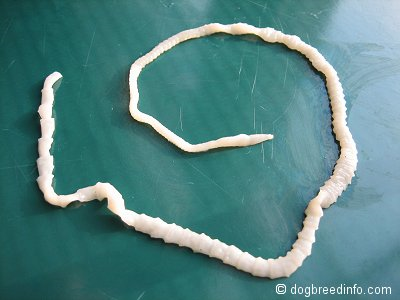 Output (pg 11)
Homework: Research one mutualism and one parasitism and write a paragraph about each